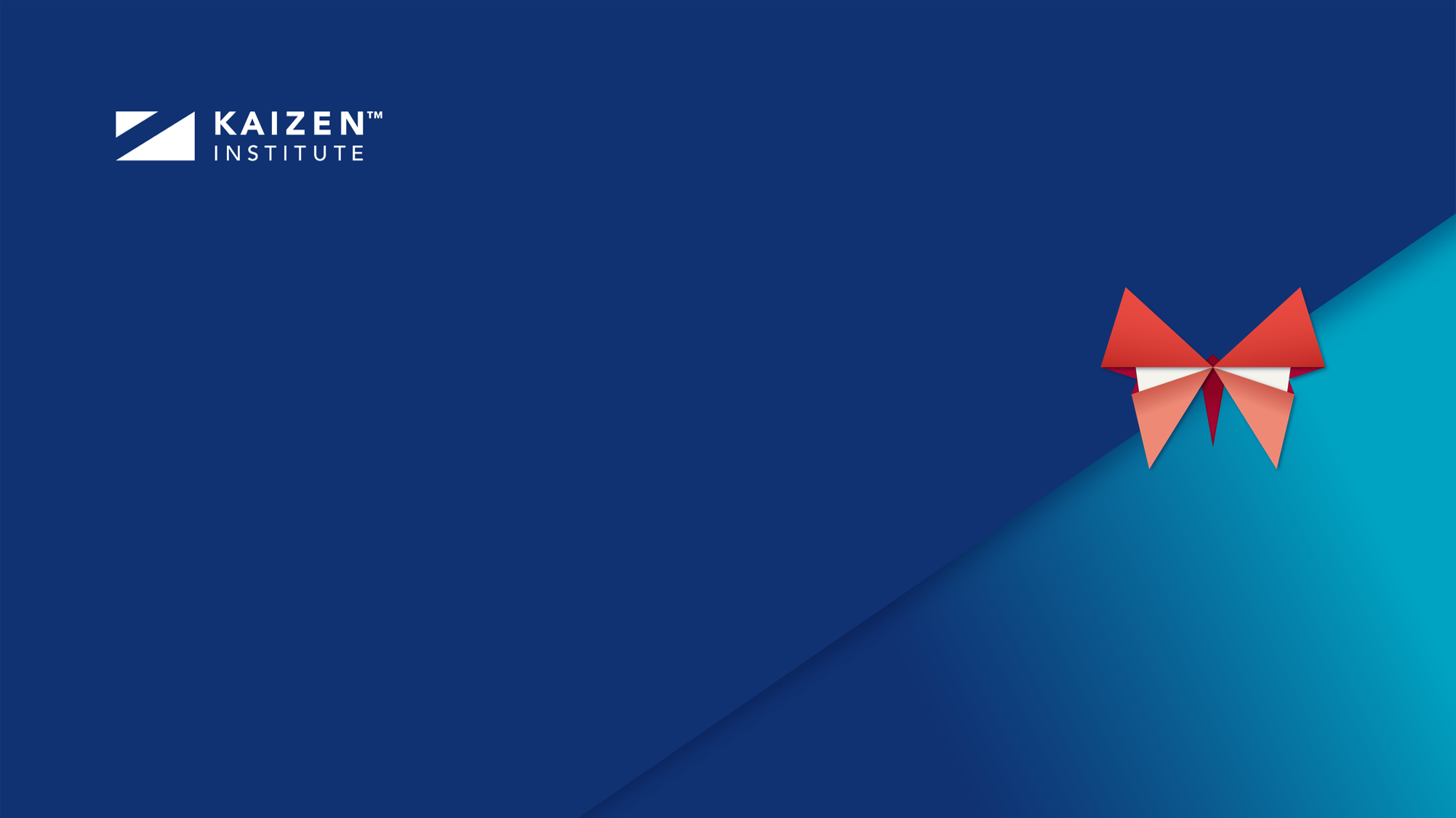 KAIZEN™
ენერგია და გარემო

ოპერაციული სრულყოფა მდგრადობის საწინდარია

ორგანიზაცია: 	კაიზენ ინსტიტუტი საქართველო
გამომსვლელი: გიორგი ჯოხაძე
მუდმივი გაუმჯობესების კულტურის მეშვეობით, ოპერაციების მუდმივი დახვეწისკენ სწრაფვა, რაც ენერგოეფექტურობის და მდგრადობის
პირდაპირი, თუ ირიბი განმსაზღვრელია
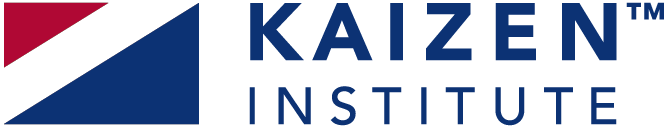 ენერგია და გარემო - არეალი
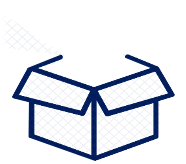 2. მწვანე ოპერაციები
4. მწვანე პროდუქტი
3. მწვანე მომარაგების ჯაჭვი
გაზარდეთ თქვენი რესურსეფექტურობა და შეამცირეთ გარემოსდაცვითი ზიანი
განახორციელეთ ცირკულარული ეკონომიკა
არჩევანი გააკეთეთ მდგრად/მწვანე მომწოდებლებზე
1. მწვანე ცნობადობა
გააცნობიერეთ, მონეტიზირება გაუკეთეთ და გაასაჯაროეთ თქვენი შედეგები
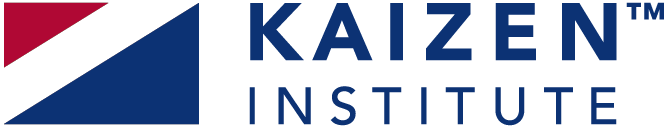 ეფექტიანი ოპერაციების შემაფერხებლები
MUDA - დანაკარგები
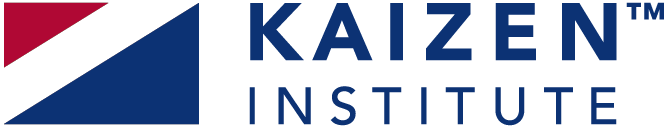 ეფექტიანი ოპერაციები და მდგრადობა
მაგალითი
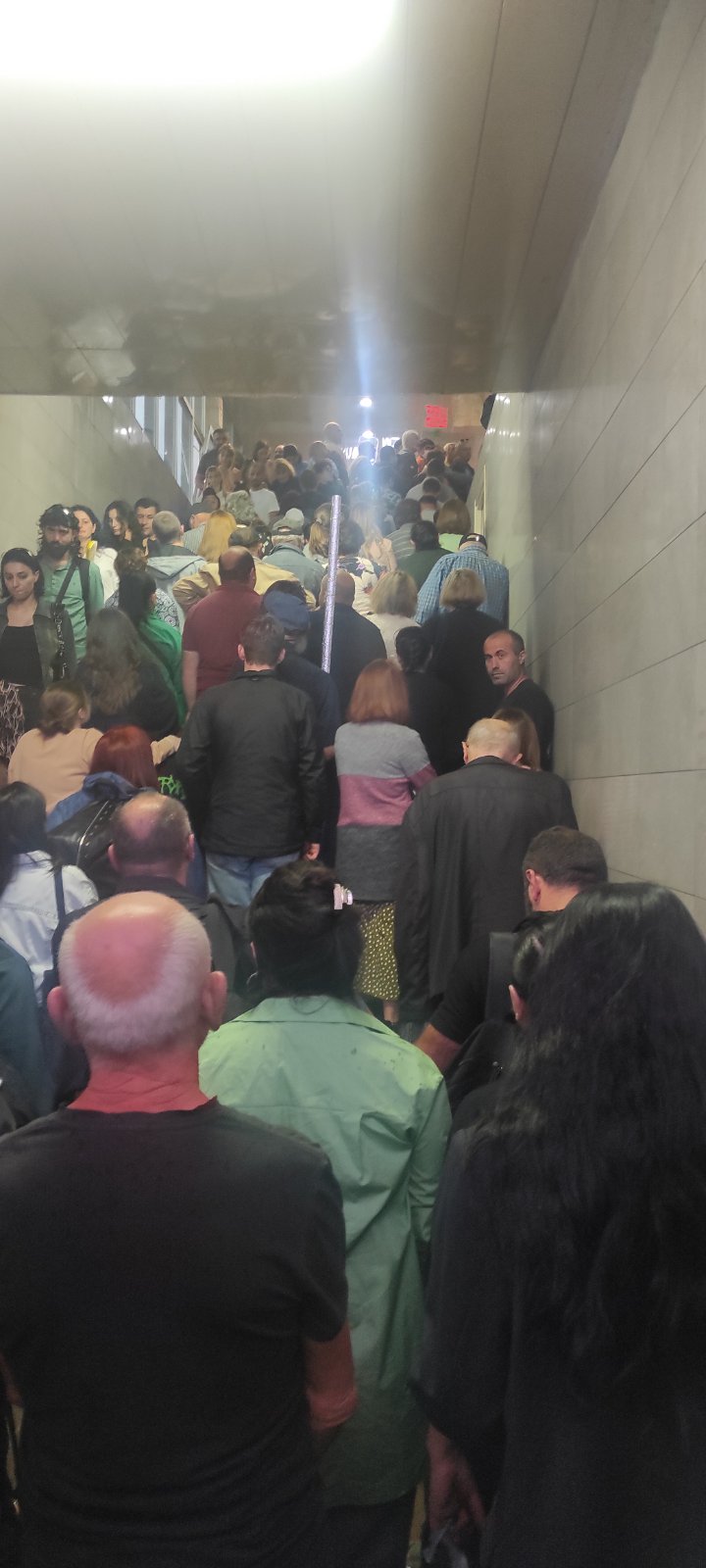 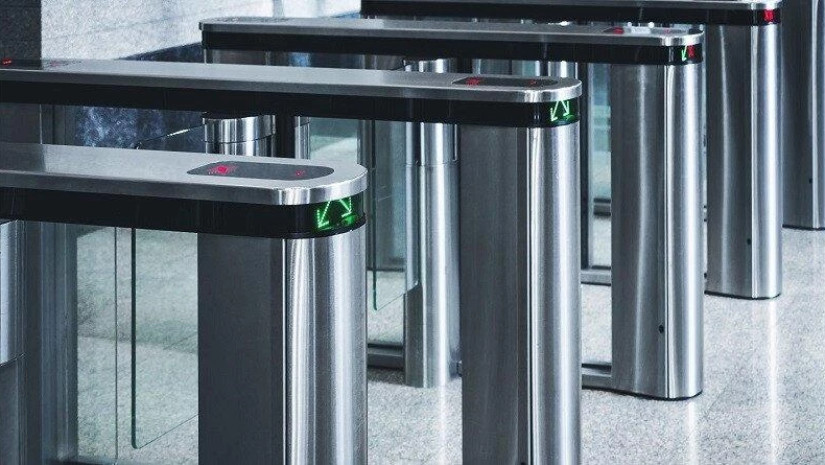 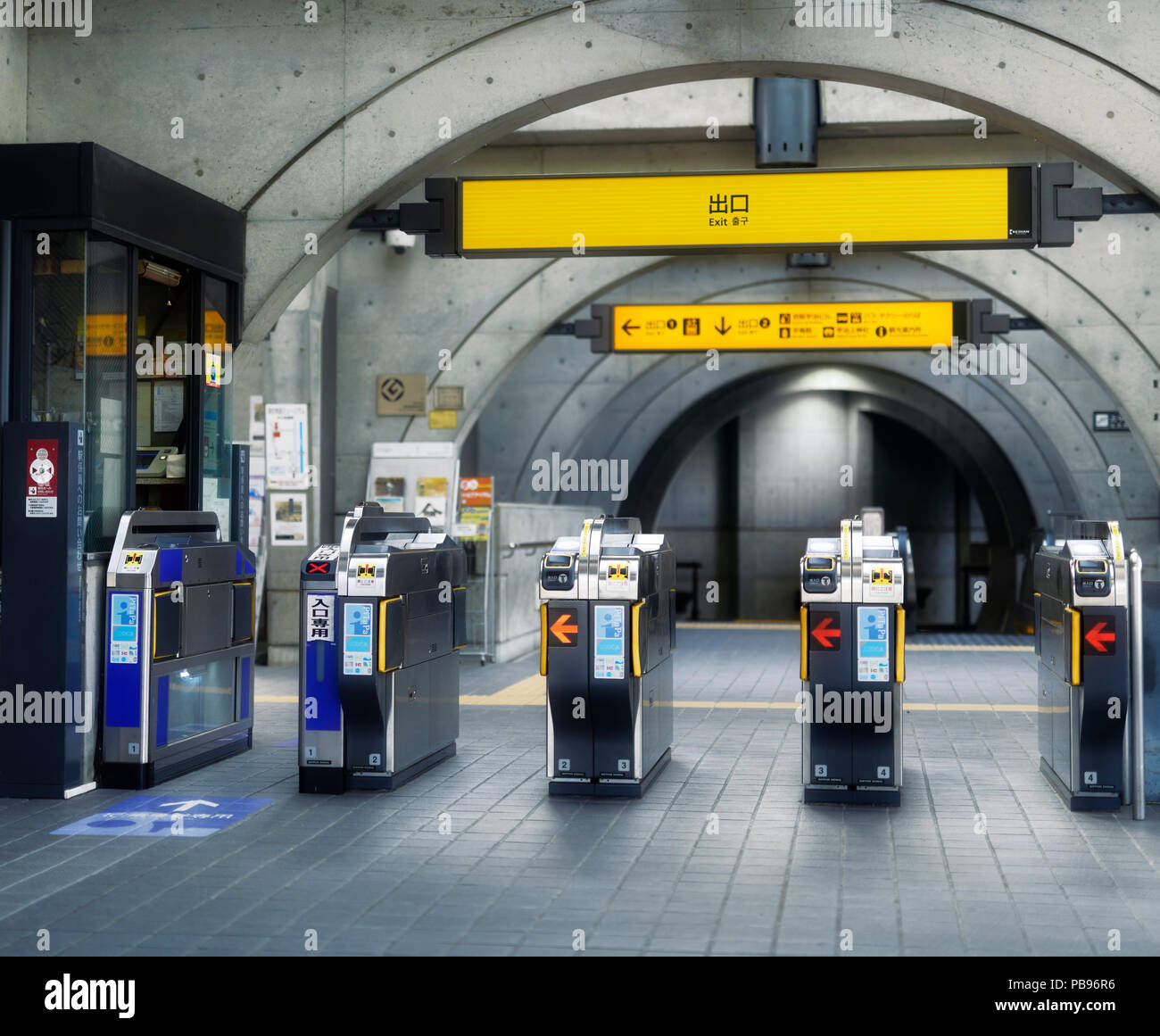 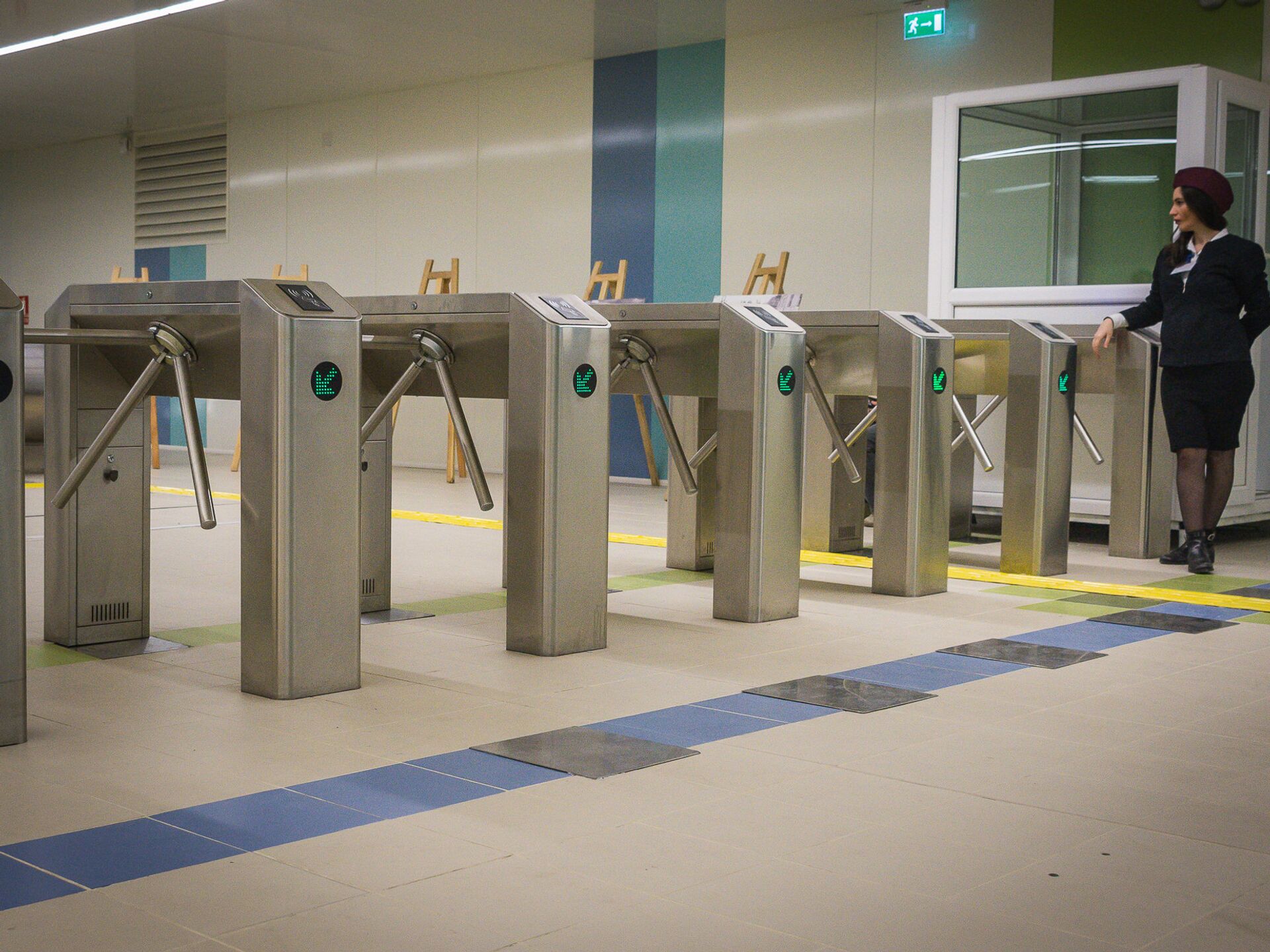 შესაძლო გადაწყვეტა:
ღია დაშვების სისტემა (იაპონია):
საოპერაციო დრო +/- 0,2 წამი

ნაკლები ცვეთა
ნაკლები ენერგო მოხმარება
ნაკლები რიგები
გაზრდილი კმაყოფილება
მიზეზი:
დახურული დაშვების სისტემა:
საოპერაციო დრო +/-
3 წამი
დიდუბის მეტრო,
პიკის საათი
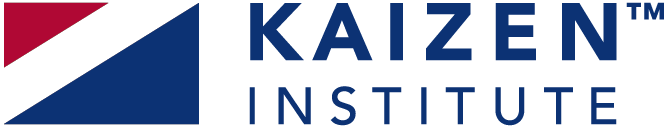 ეფექტიანი ოპერაციები და მდგრადობა
იდეები & რეკომენდაციები
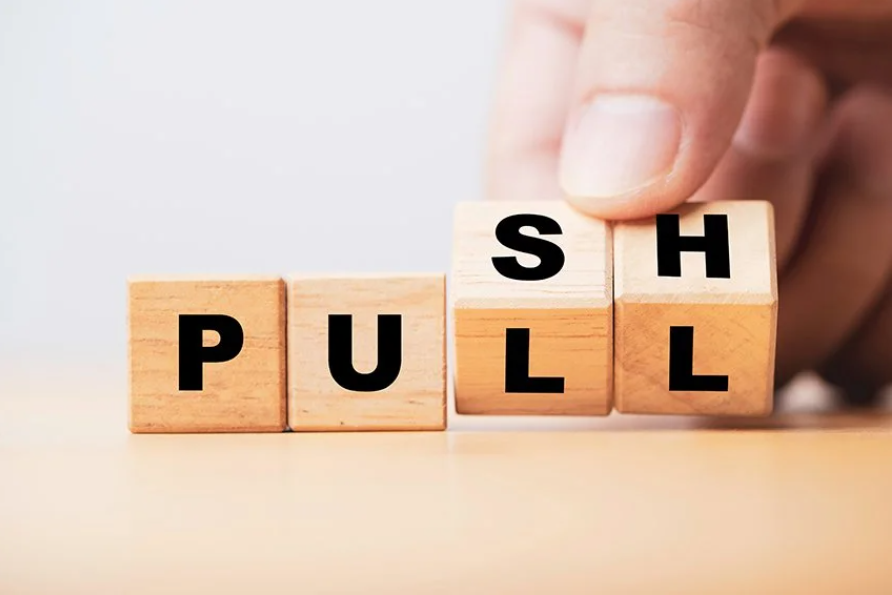 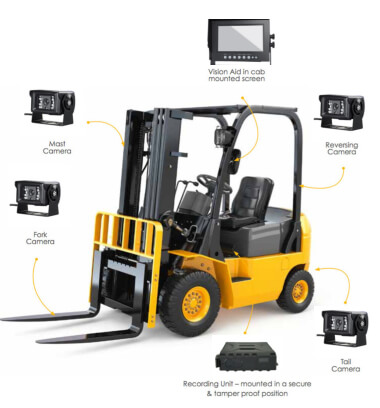 “მოქაჩვის“ პრინციპის გამოყენება წარმოების და მარაგების დაგეგმვისას (JIT)
უფრო მდგრადი პალეტები
ღამის დისტრიბუცია
ავტოდამტვირთავის ეფექტიანობის ანალიზი
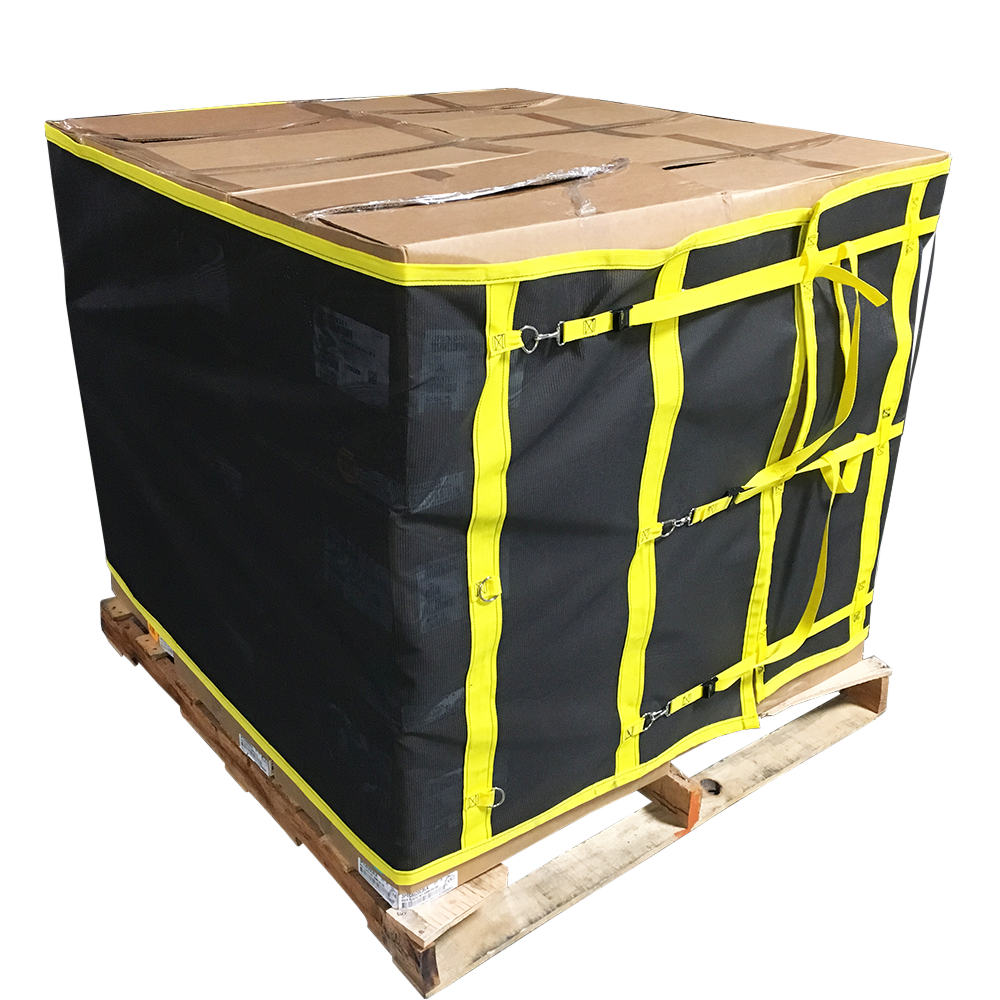 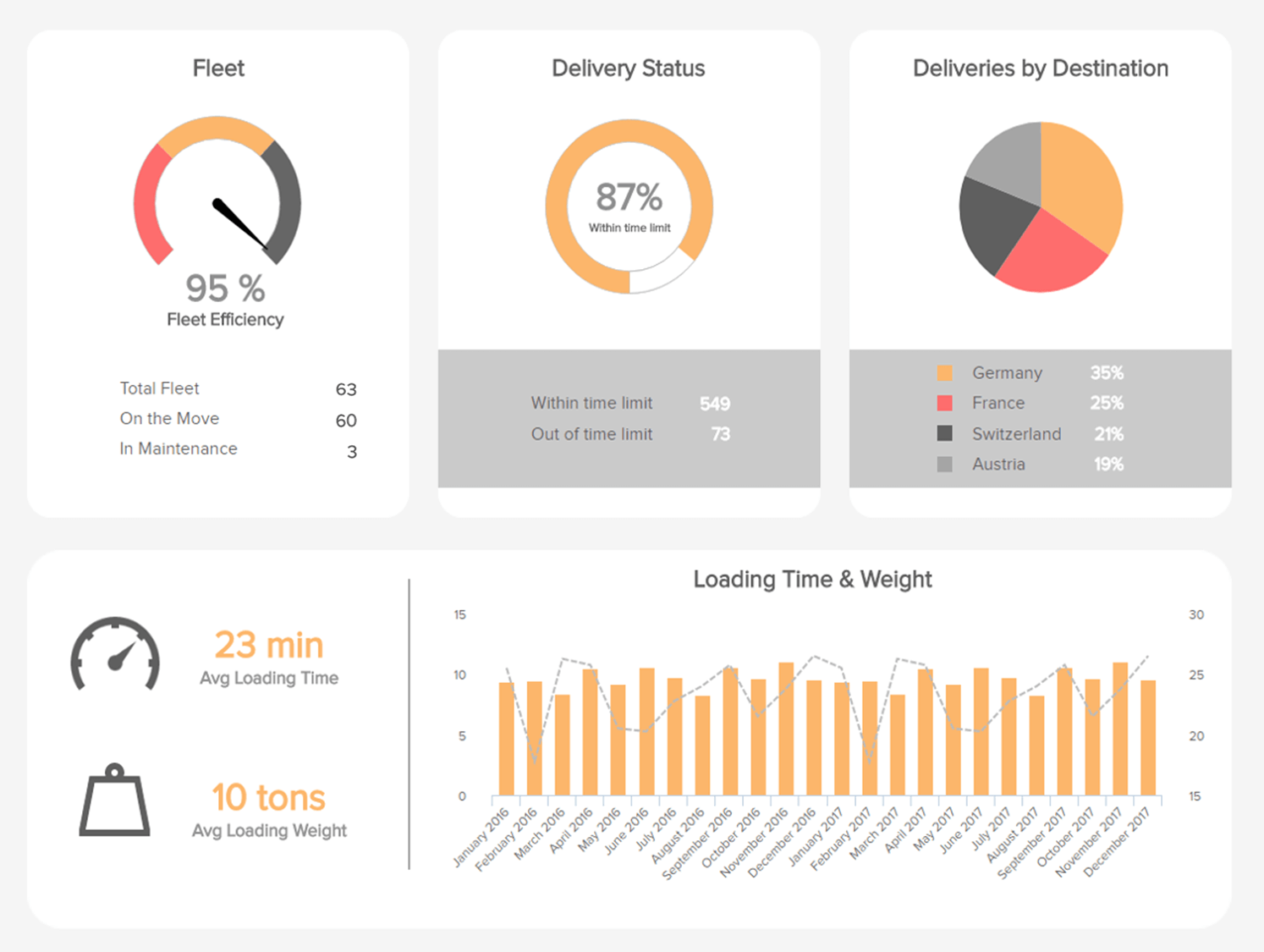 კომპანიის დიჯიტალიზაცია, „ცოცხალი“ რეპორტინგი, KPI-ები, ენერგო სენსორები
პალეტების მრავალჯერადი შეფუთვა
სამუშაო არეალის / სივრცის მარკირება
ელექტორნული ინფორმაციული ნაკადები
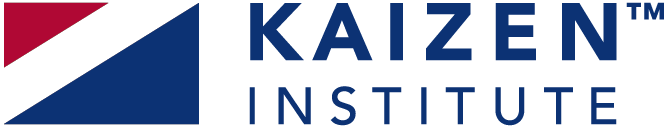 ჯანდაცვის აკრედიტაცია
მოთხოვნა მდგრადობაზე
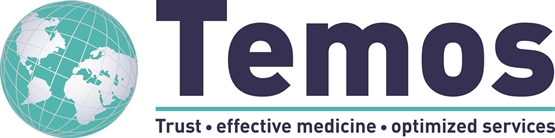 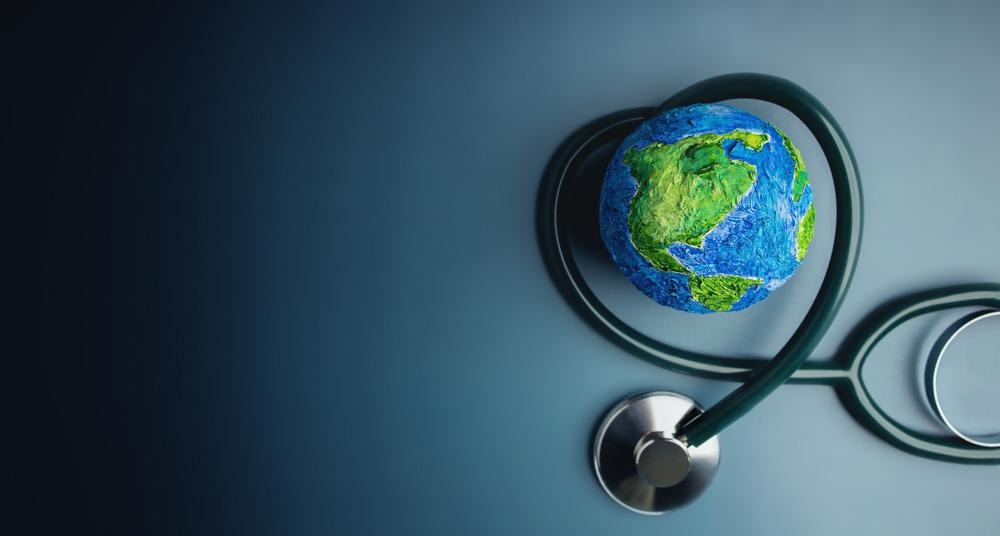 თუ არ ვითარდები, კვდები

პირველ რიგში, შევამციროთ დანაკარგი და არა ხარჯი
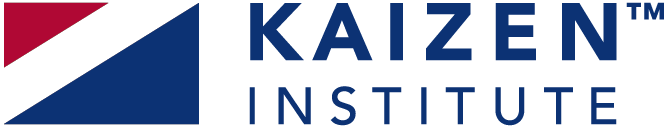 Strat Planning, August 2020
page 7